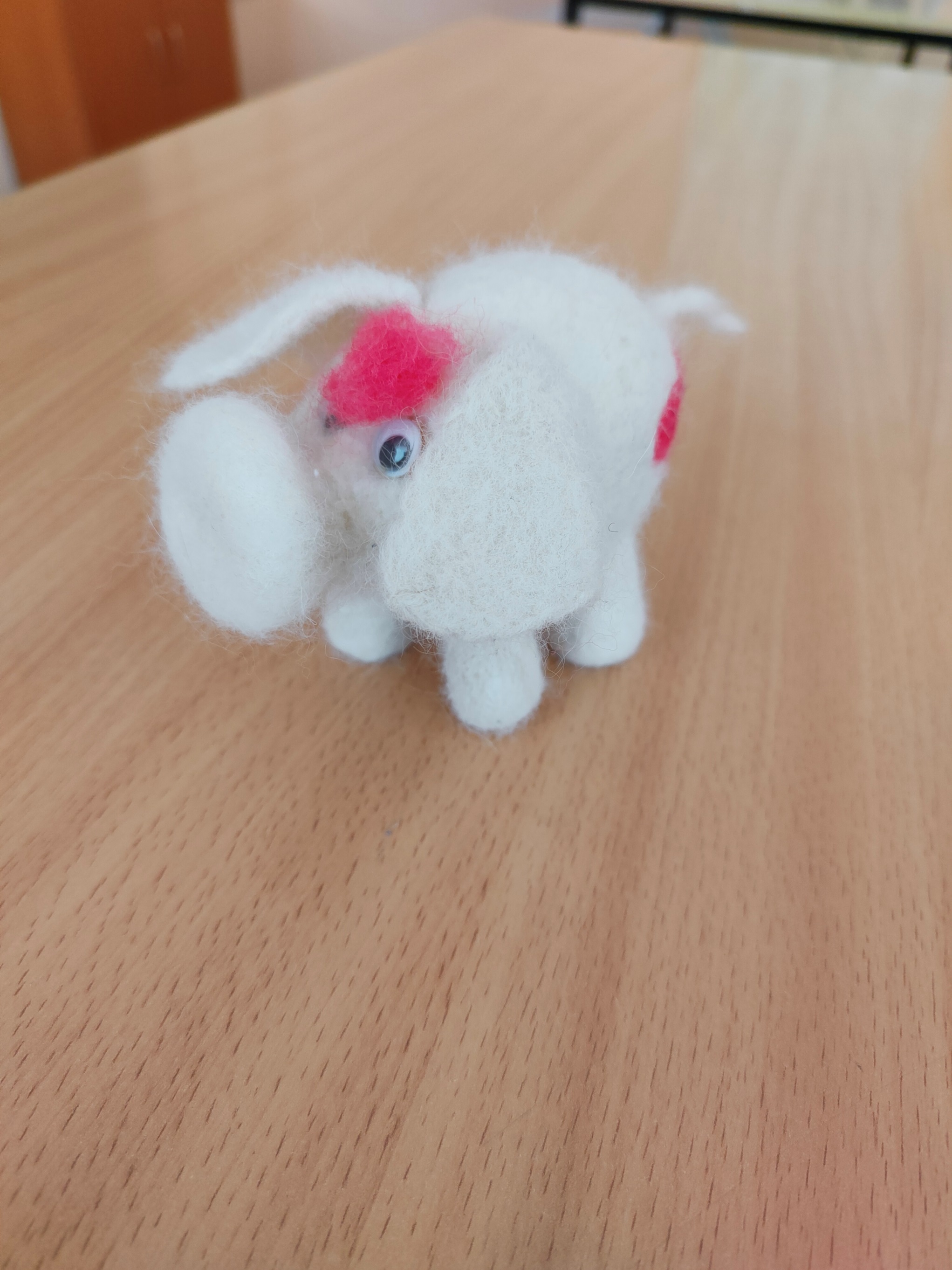 Сидорова Светлана, хрюшка «Плюша», МБОУ «Центр образования №16», 8 класс, 14 лет, руководитель Потапова Ирина Ивановна